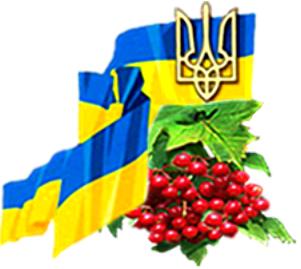 Впровадження активних форм виховної роботи в процесі формування громадянської культури особистості
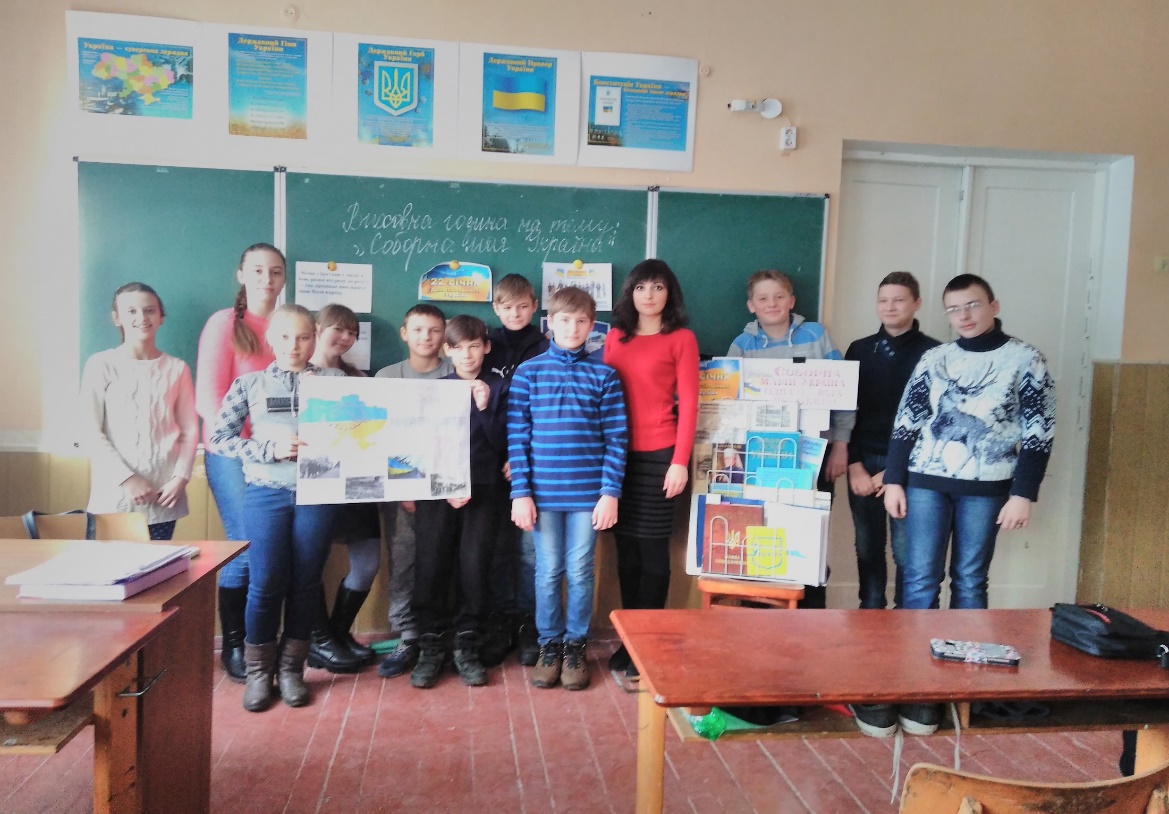 Доманська Марина Іллівна,
кл.керівника 7-А класу
ЗОШ № 5 м. Бердичева
2018
Проблема, над якою працюю як класний керівник:
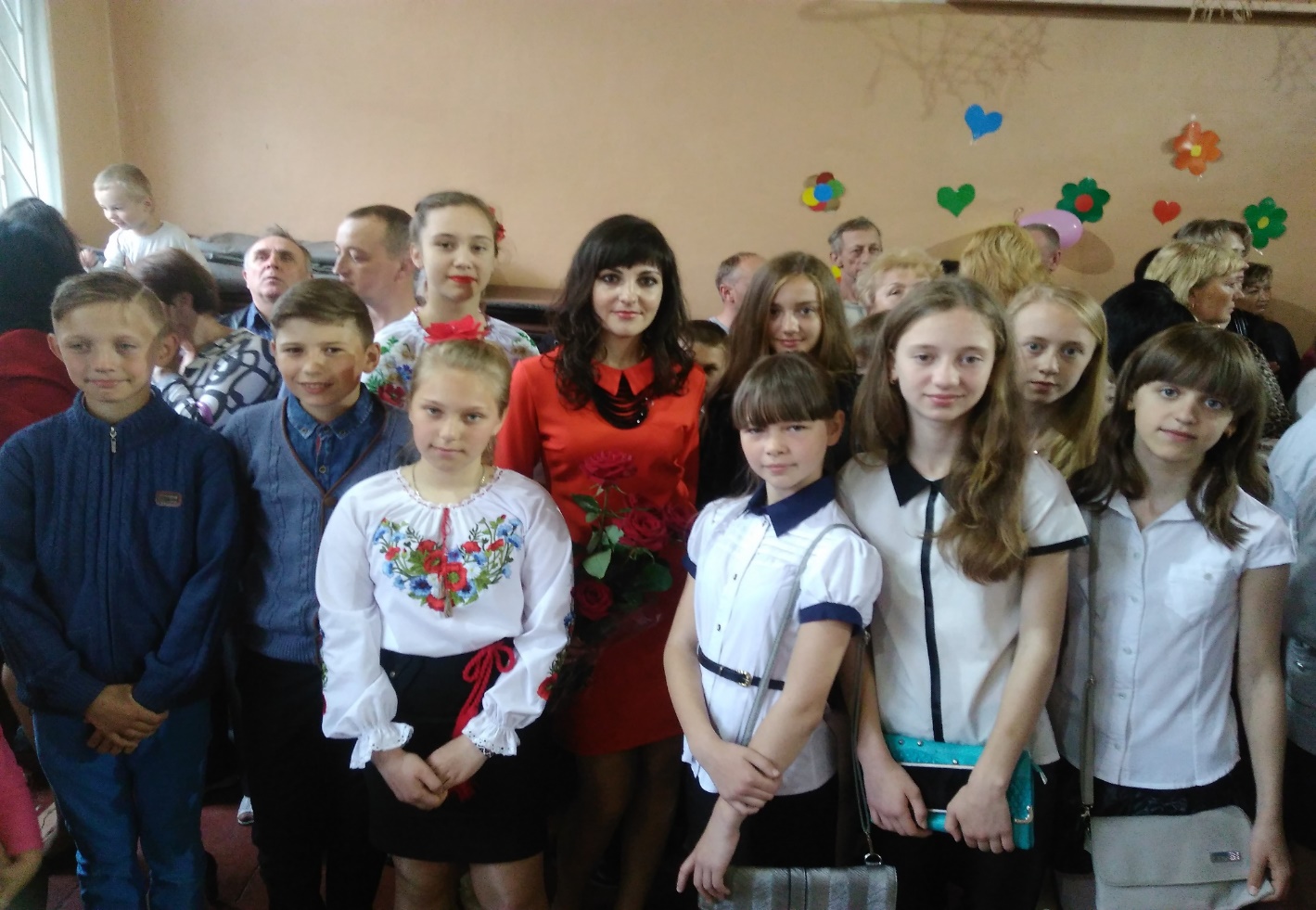 Формування патріотичного світогляду та громадянських позицій в учнів через ціннісне ставлення до суспільства та держави
Нові вимоги до освіти
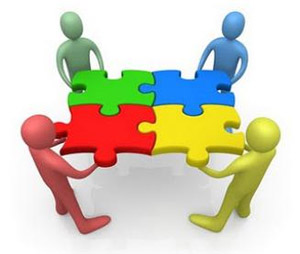 активність
творчість
Здатність до адаптації
самостійність
3
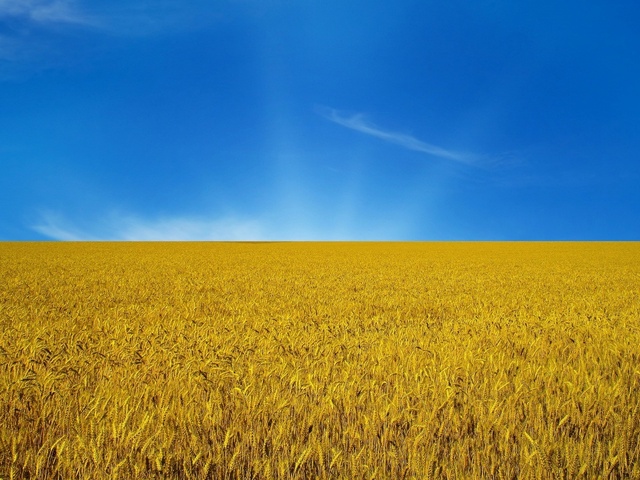 4
Активні форми та методи виховної роботи
Переваги активних форм роботи:
Впровадження активних форм виховної роботи
Реалізація творчого потенціалу, індивідуальних запитів і потреб дітей здійснювалась в ході проведення уроків історії, виховних годин, в позаурочній діяльності.
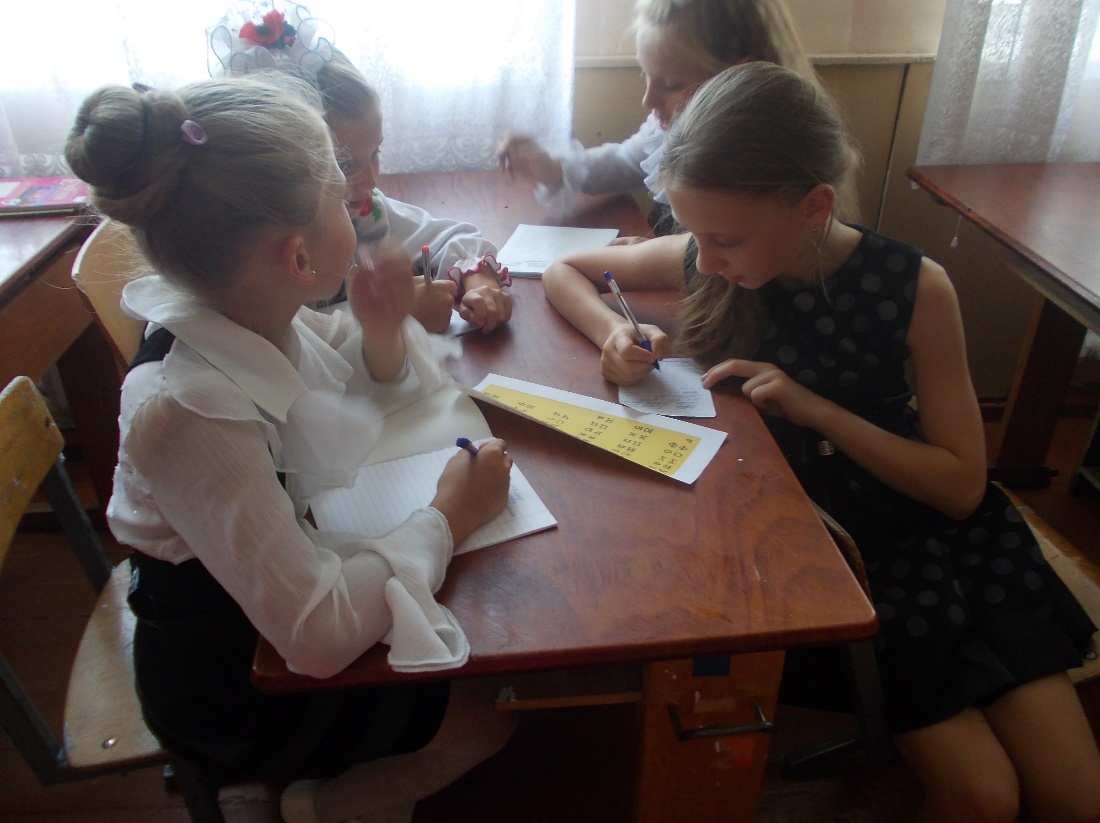 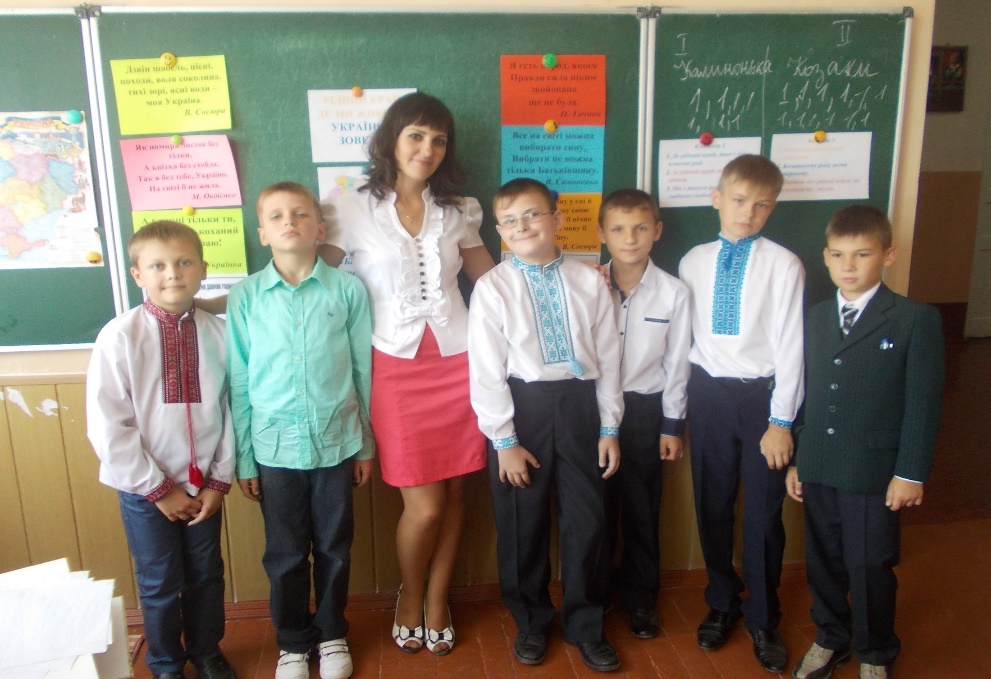 Впровадження активних форм виховної роботи
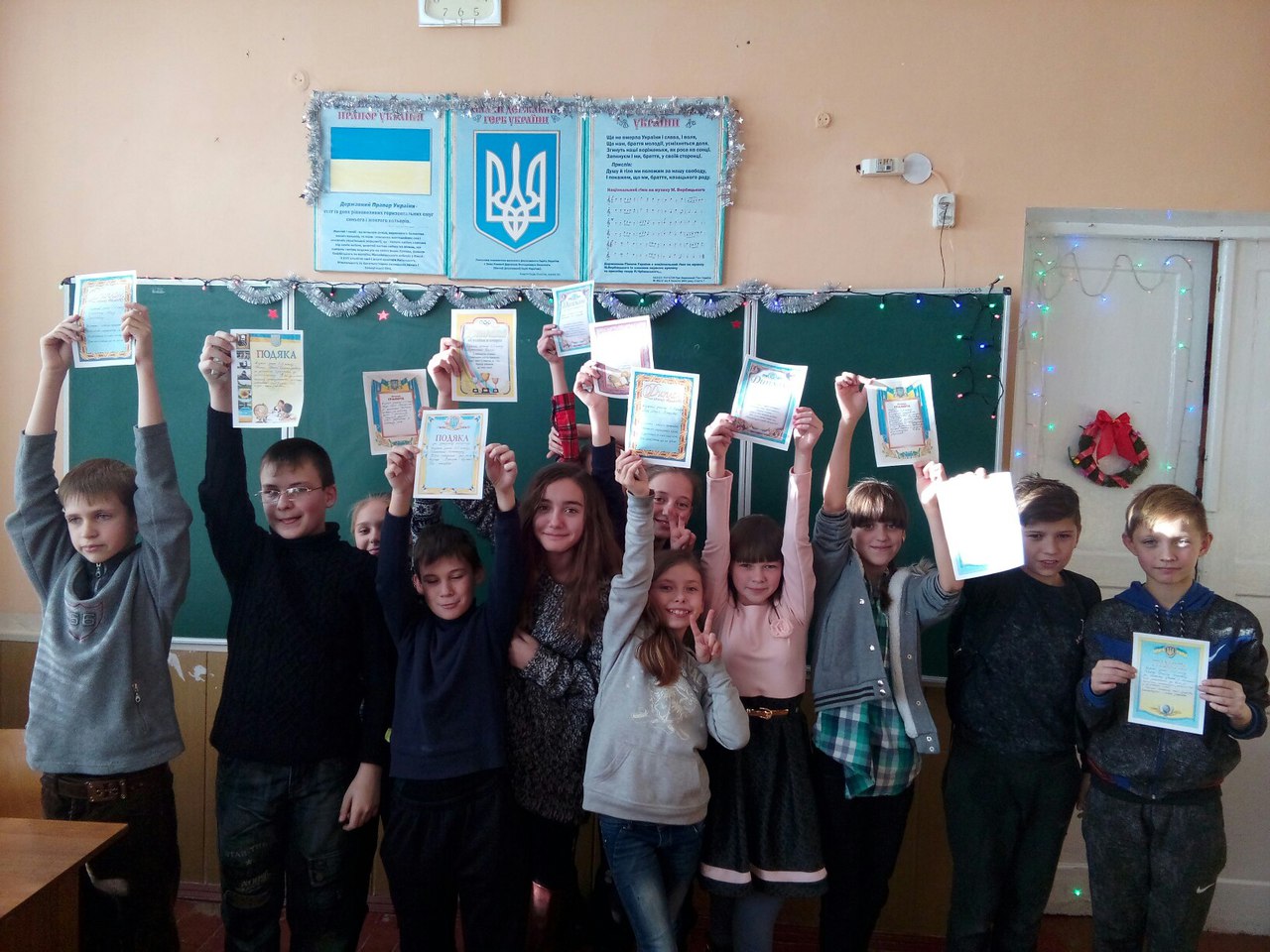 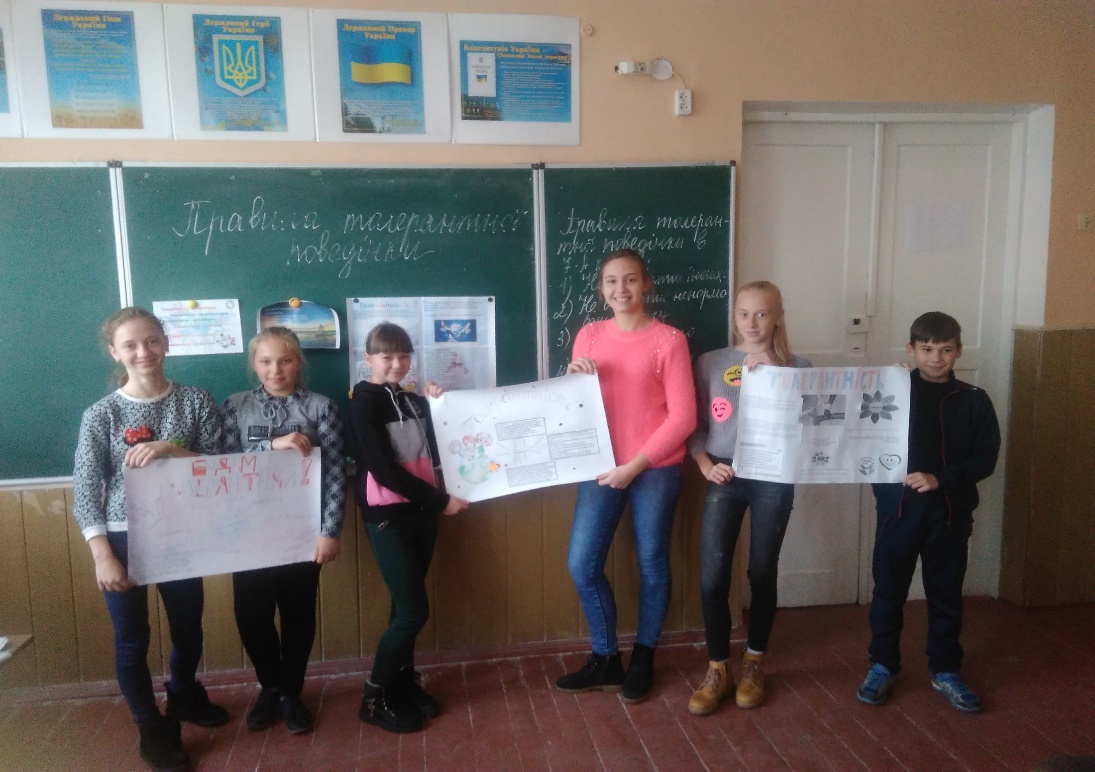 Проектна діяльність
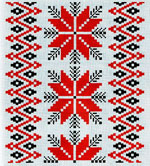 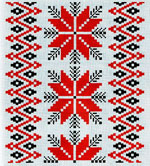 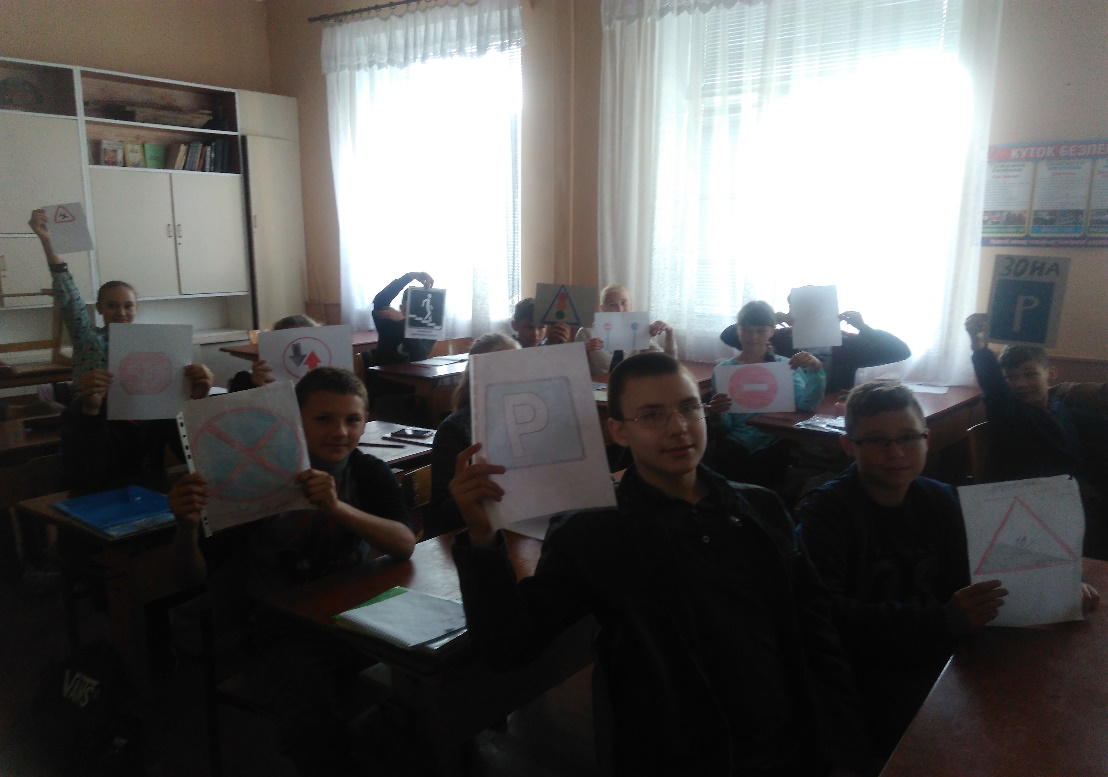 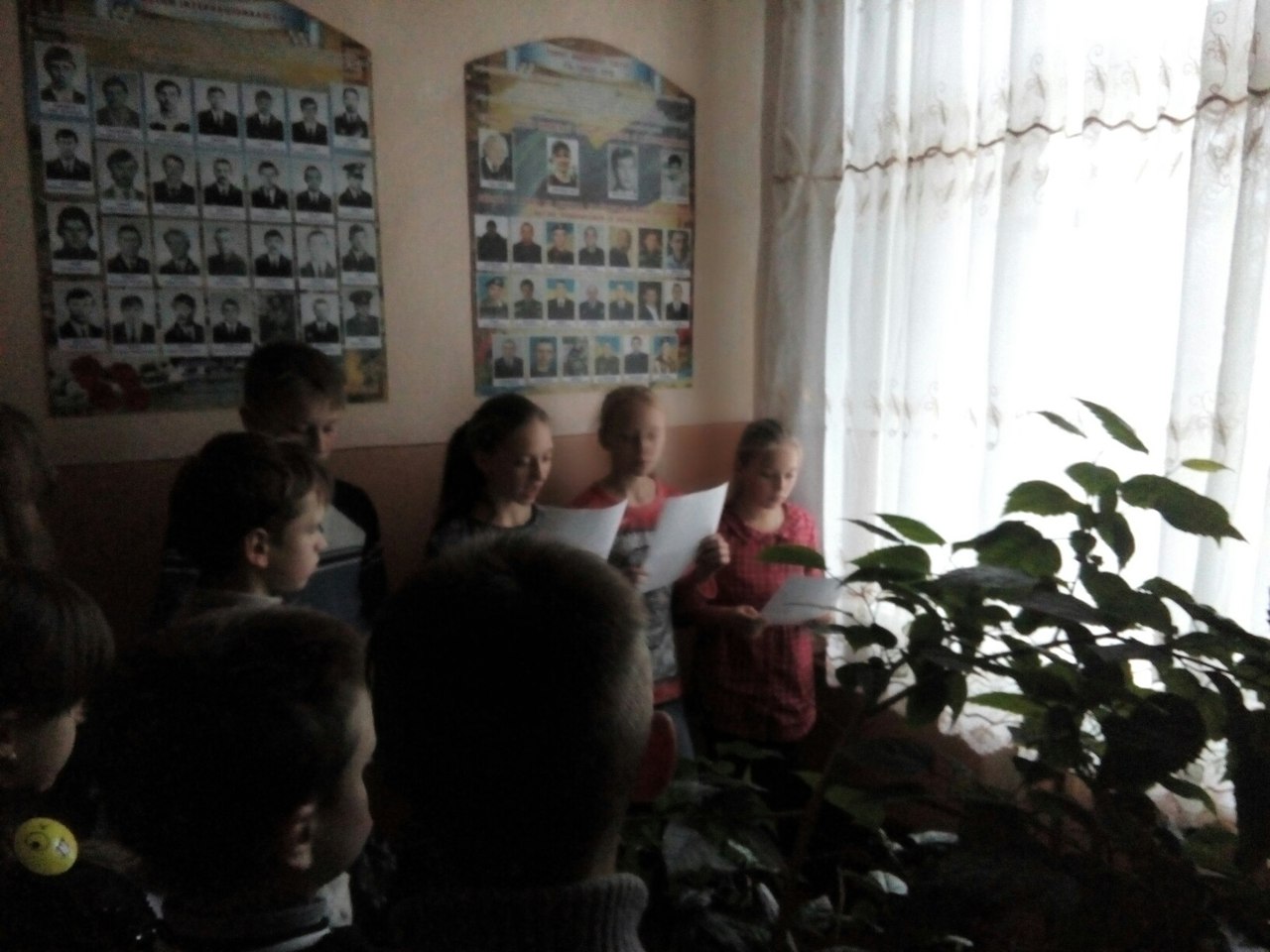 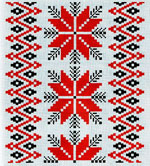 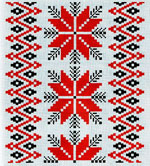 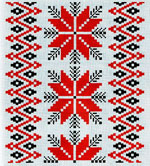 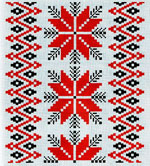 Виховні години
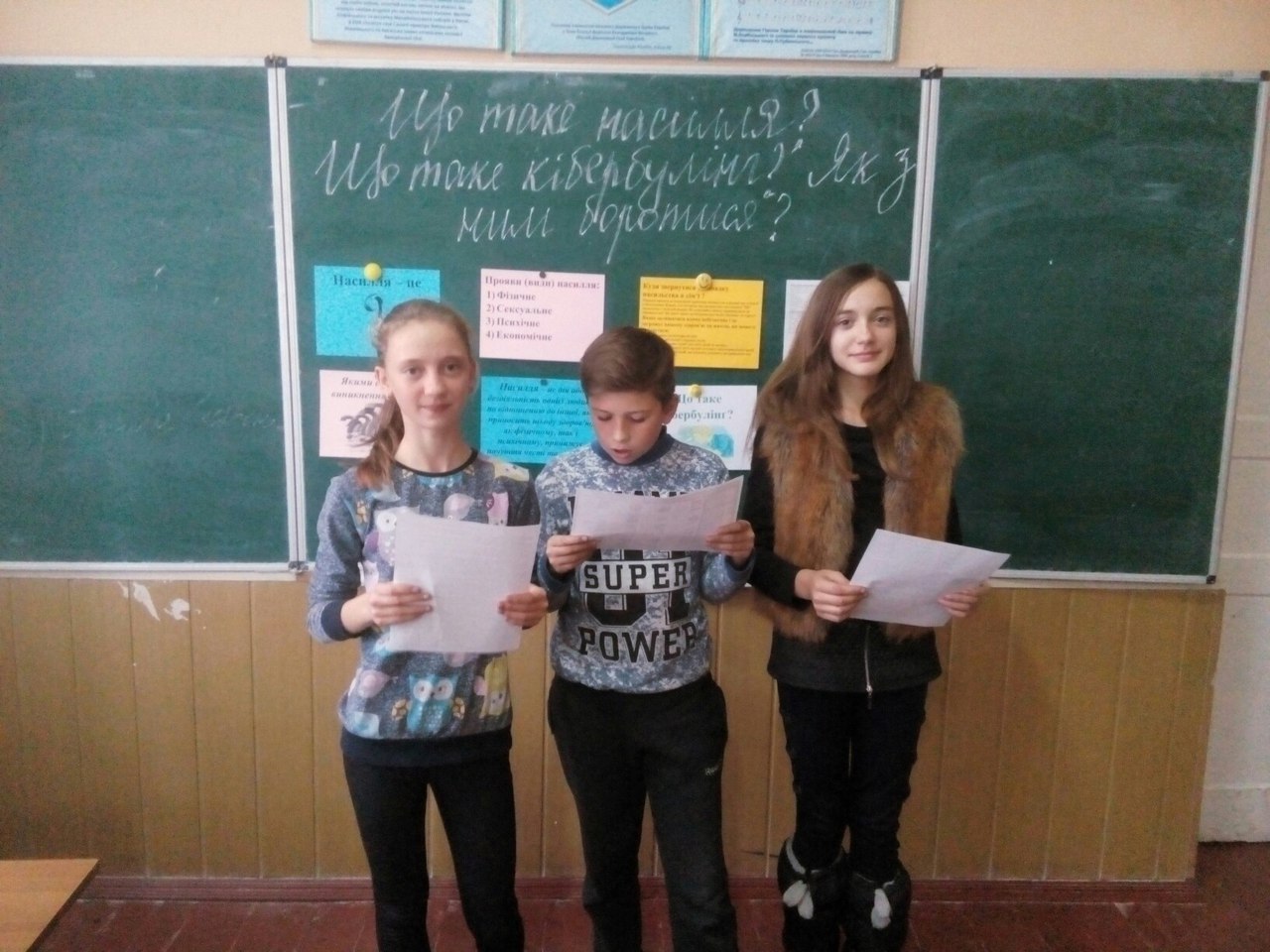 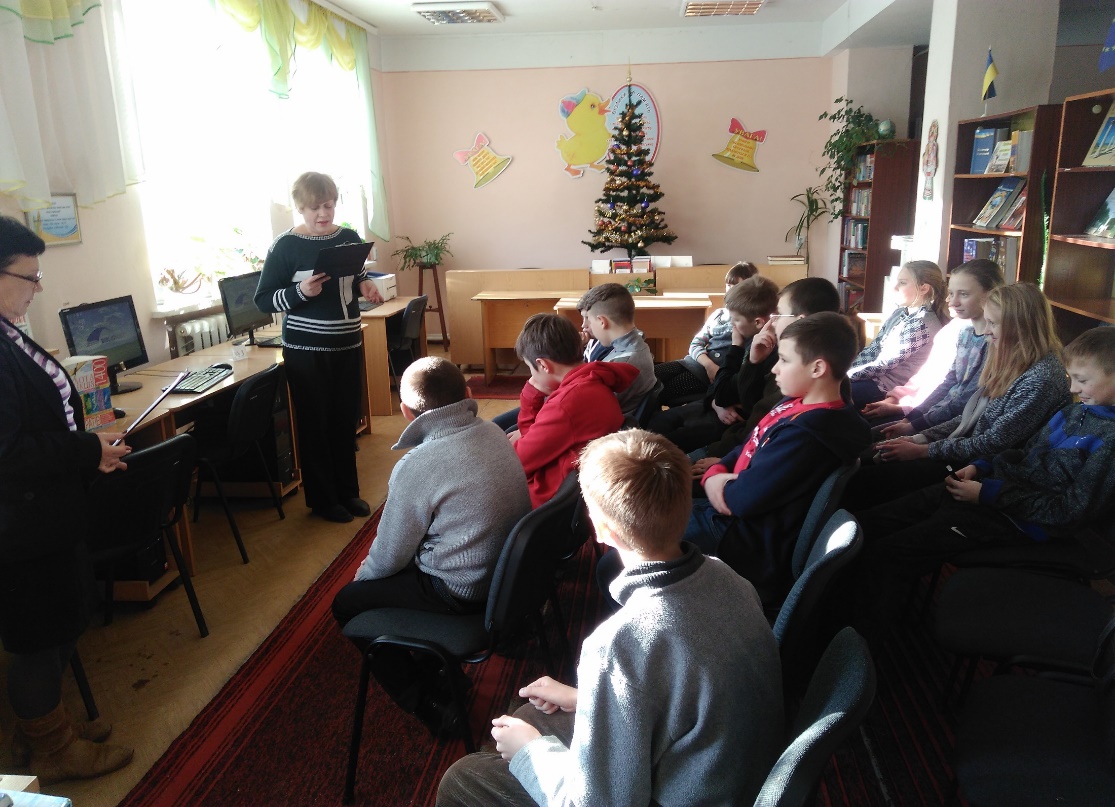 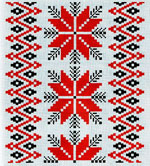 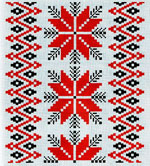 9
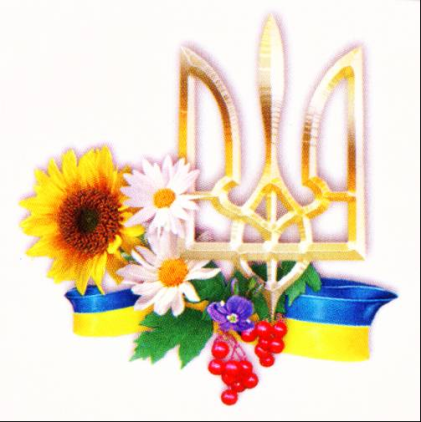 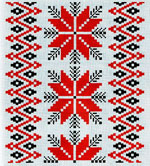 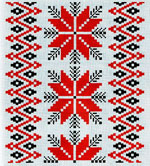 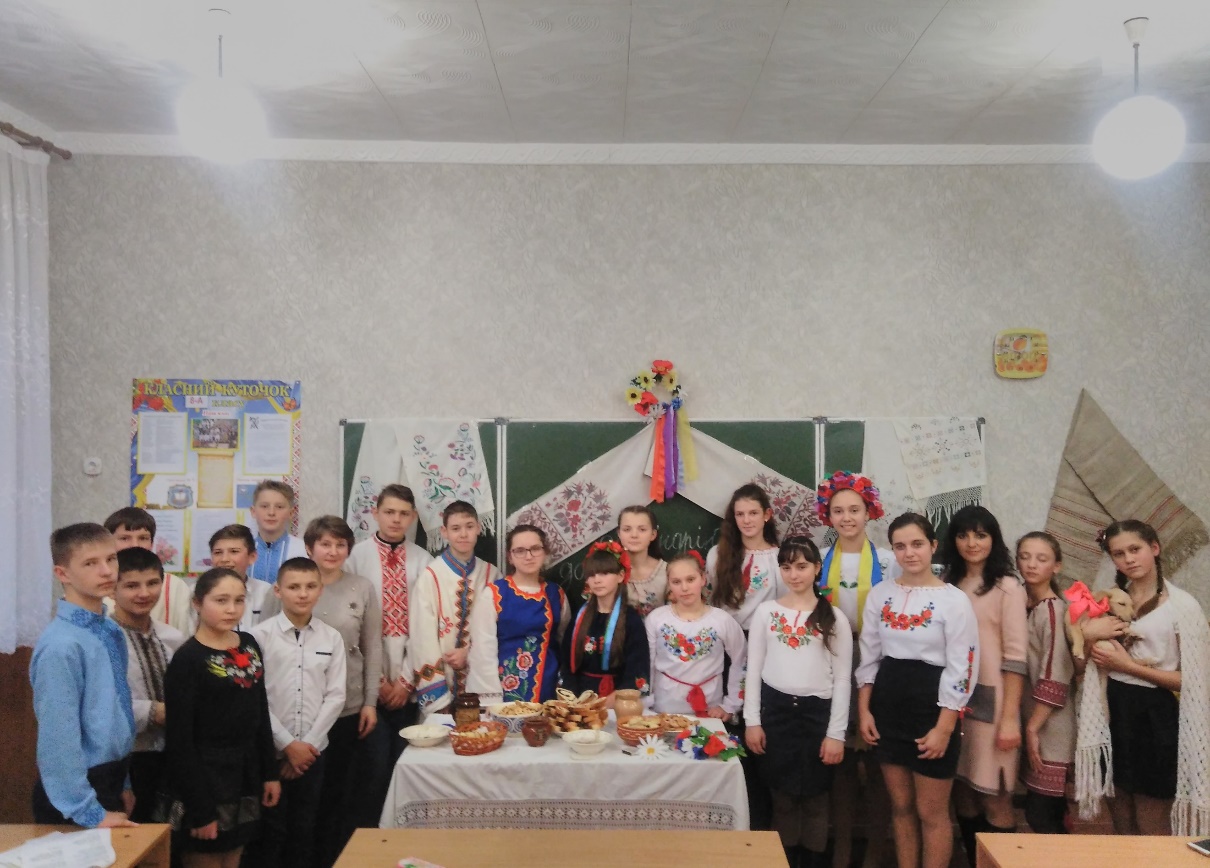 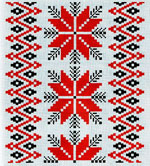 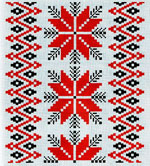 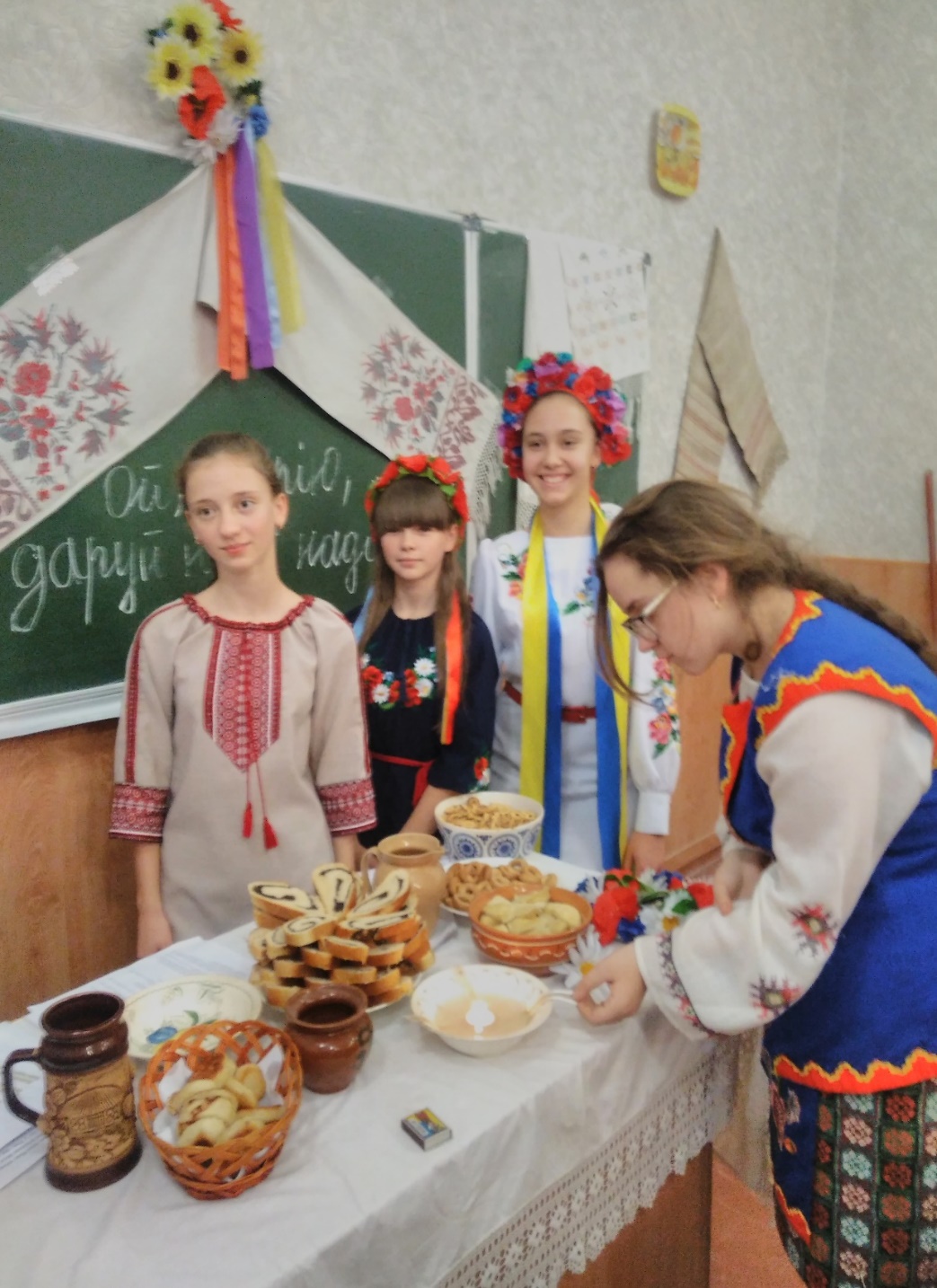 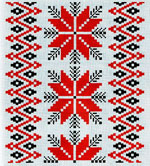 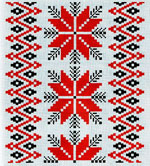 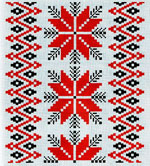 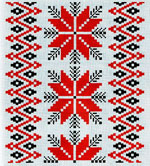 Організація та проведення свят
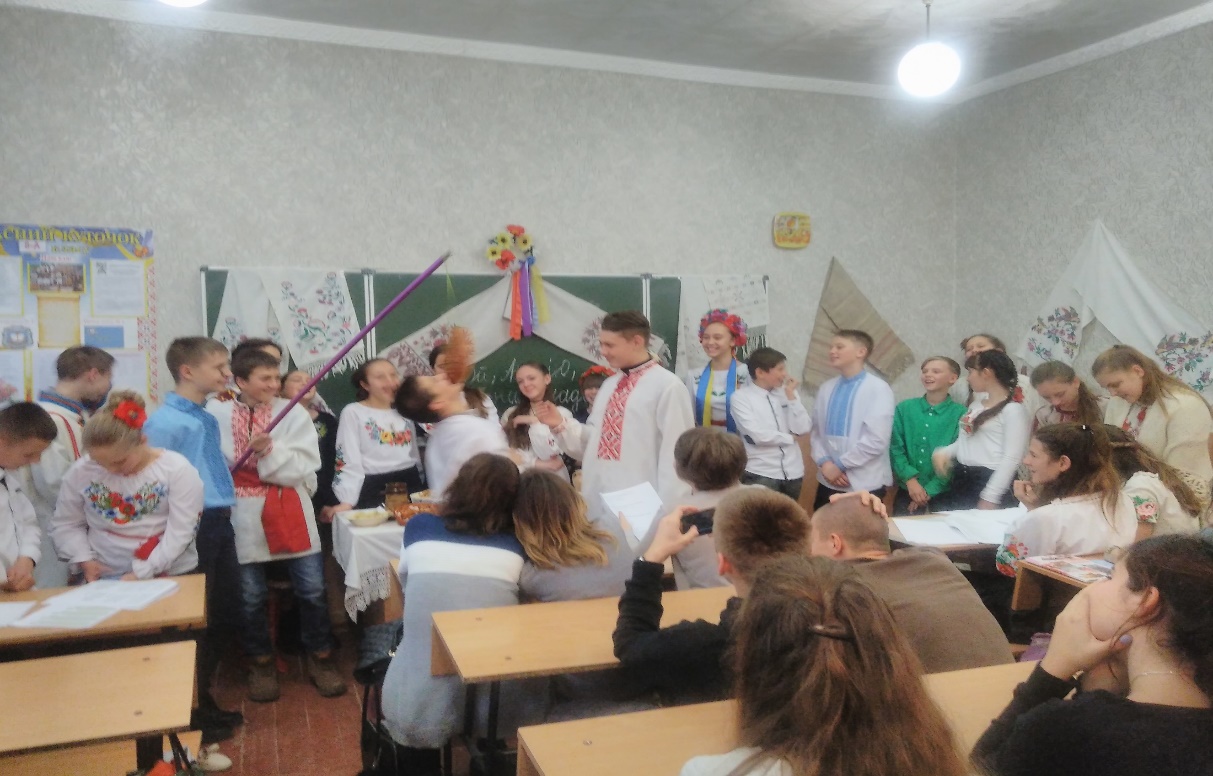 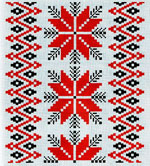 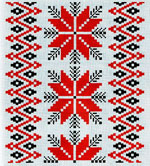 10
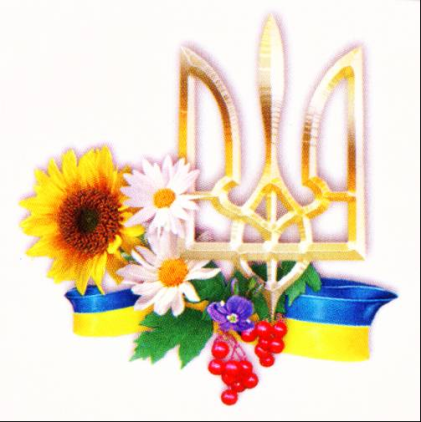 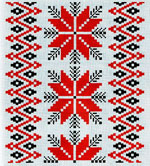 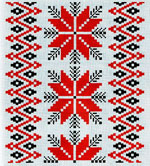 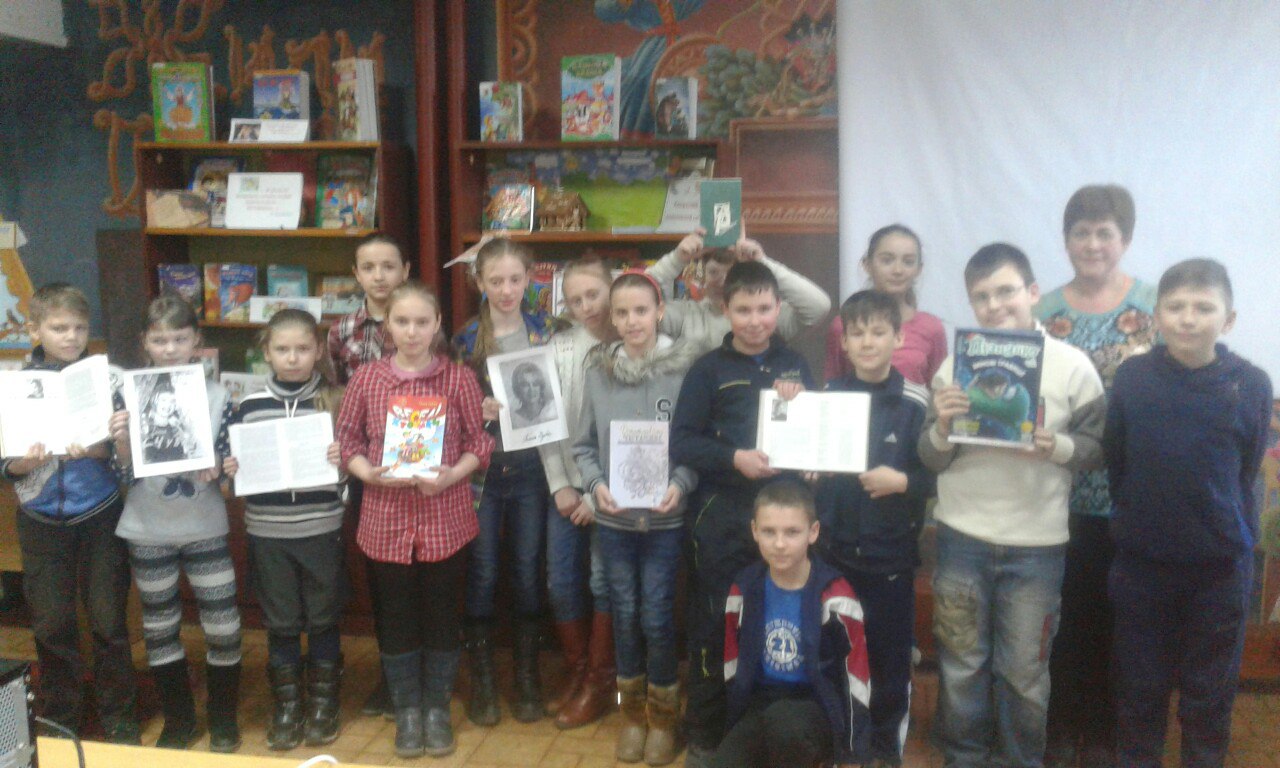 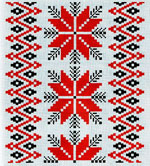 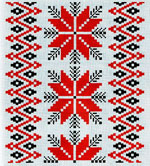 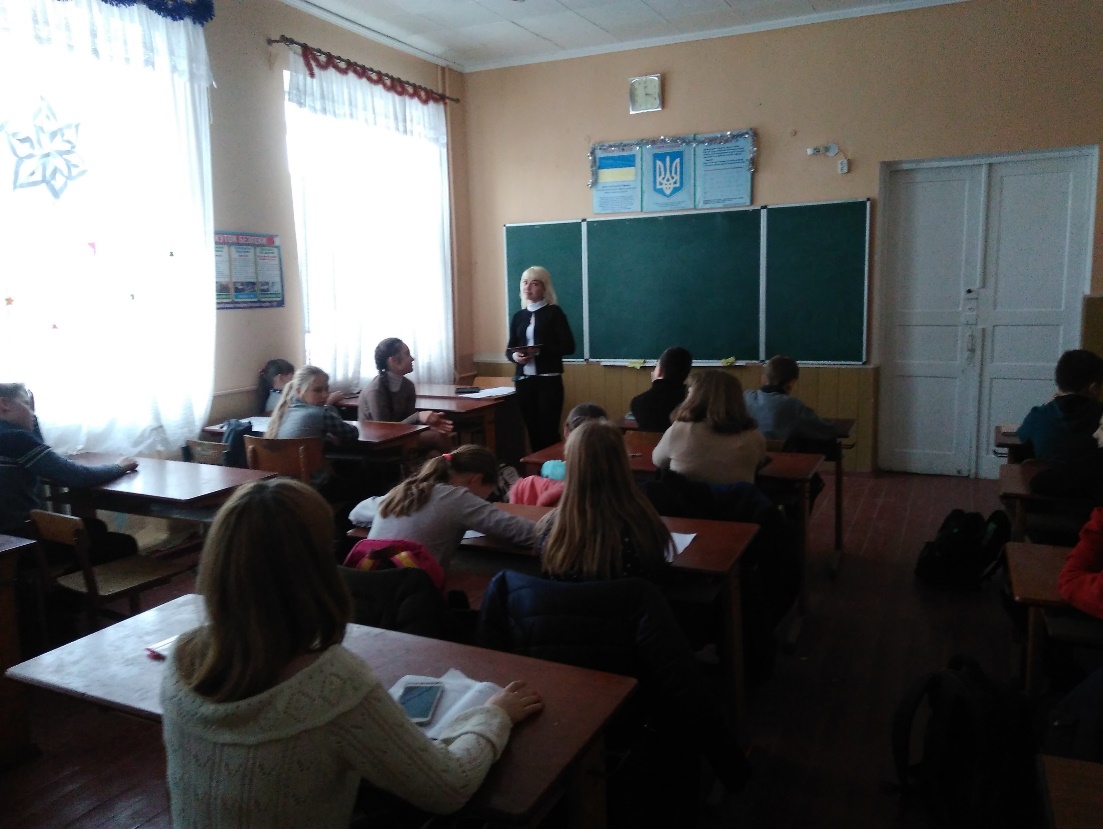 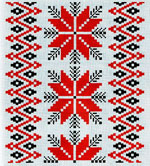 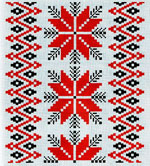 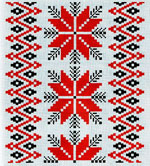 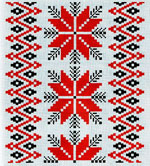 Зустрічі
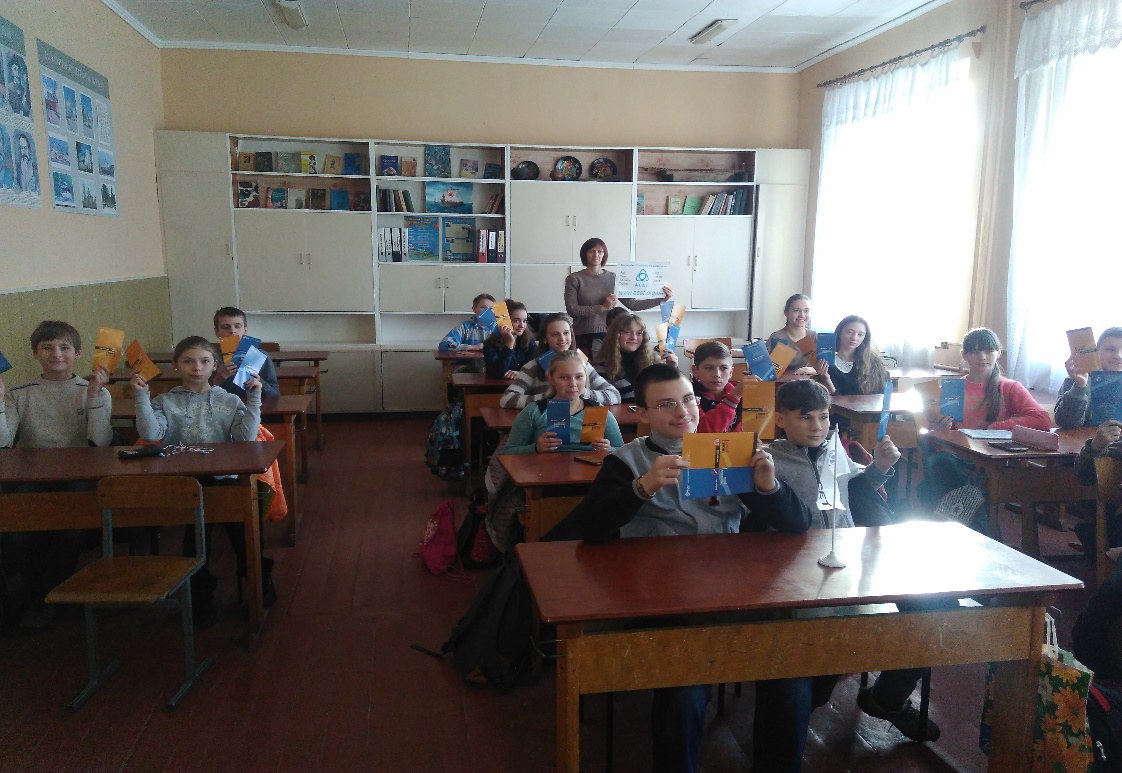 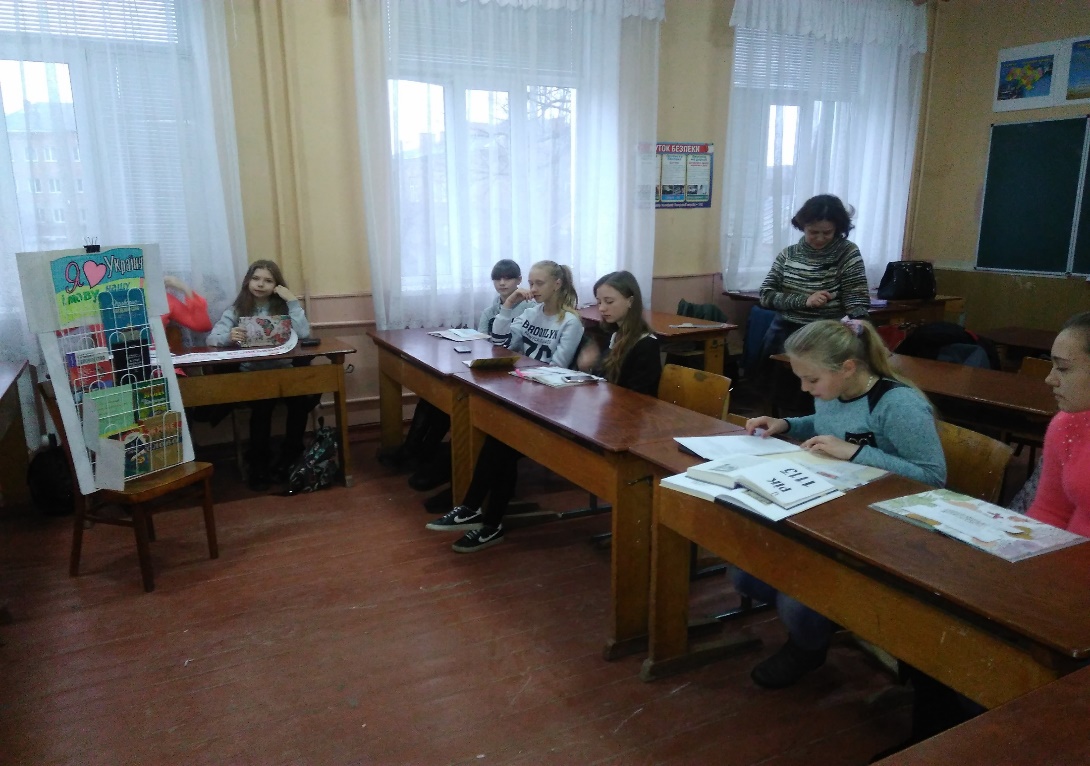 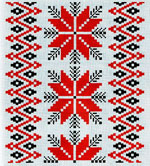 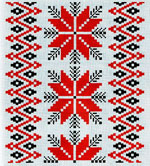 11
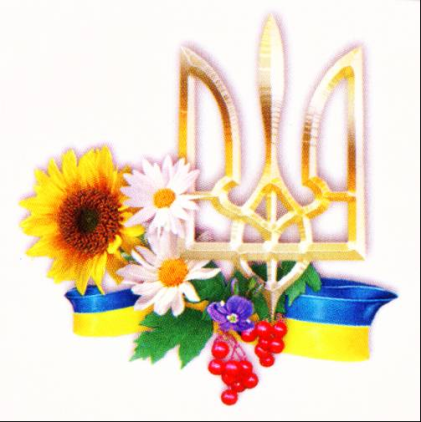 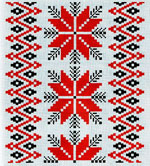 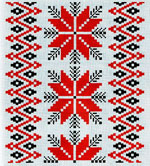 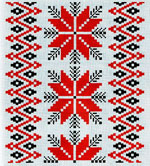 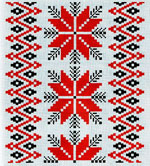 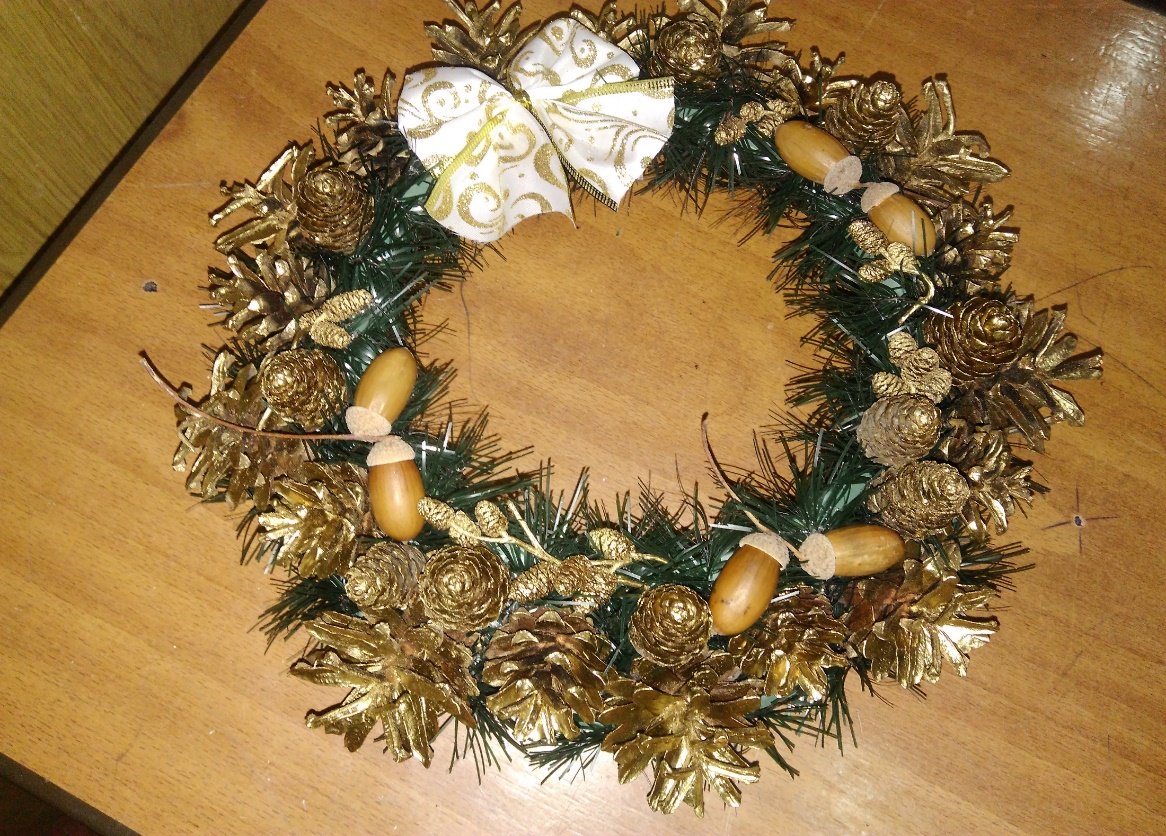 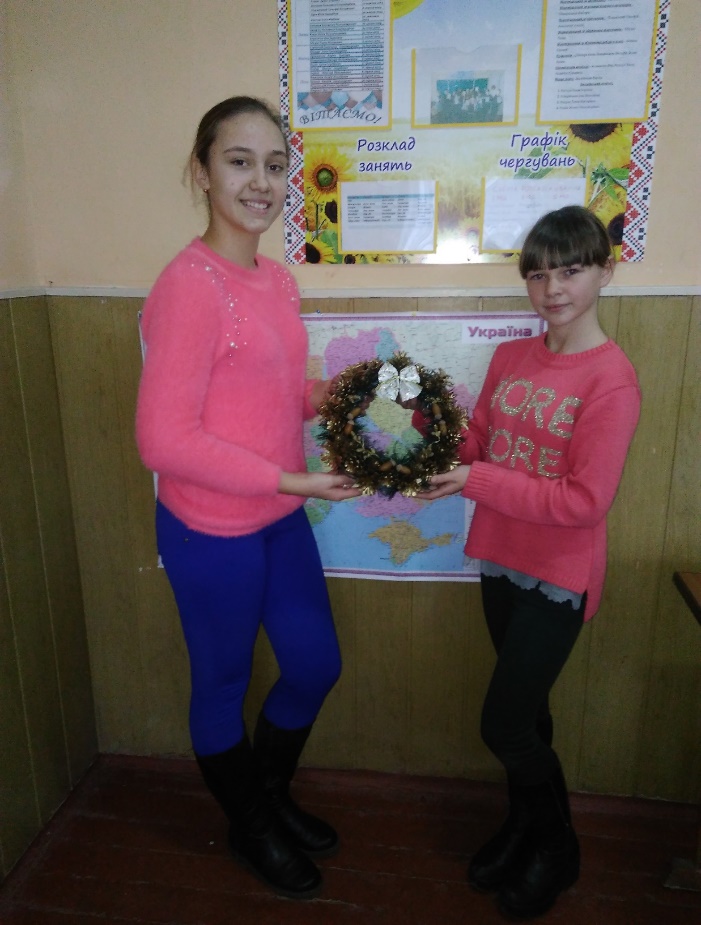 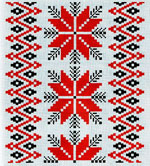 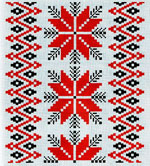 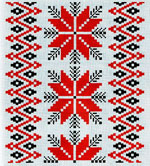 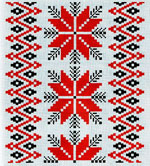 Участь у загальношкільних заходах
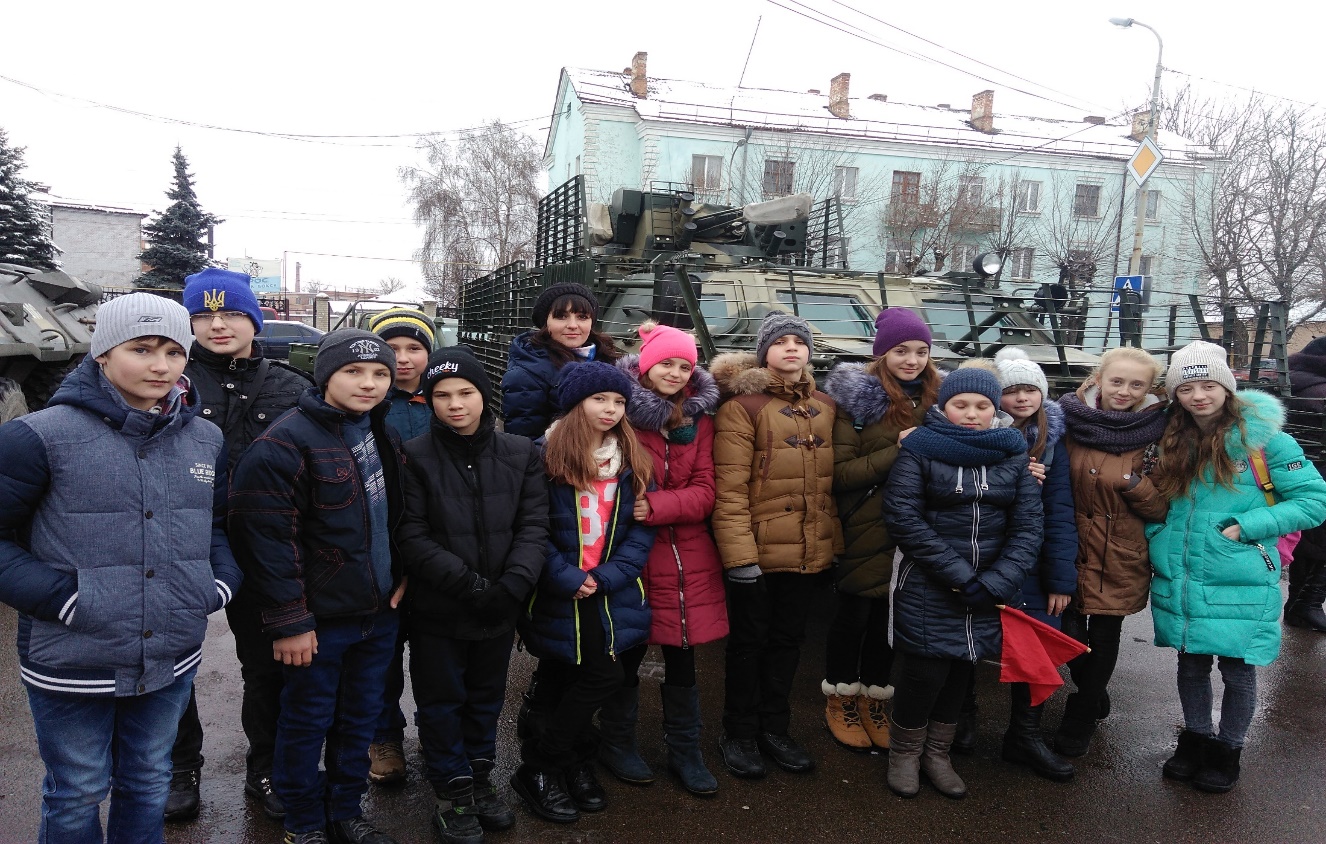 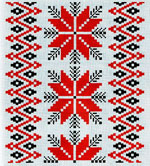 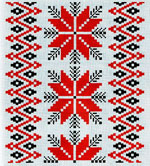 12
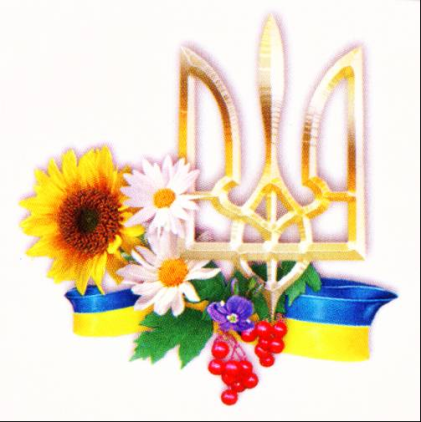 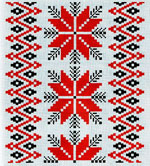 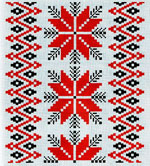 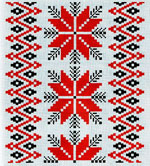 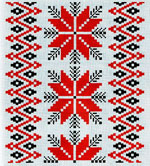 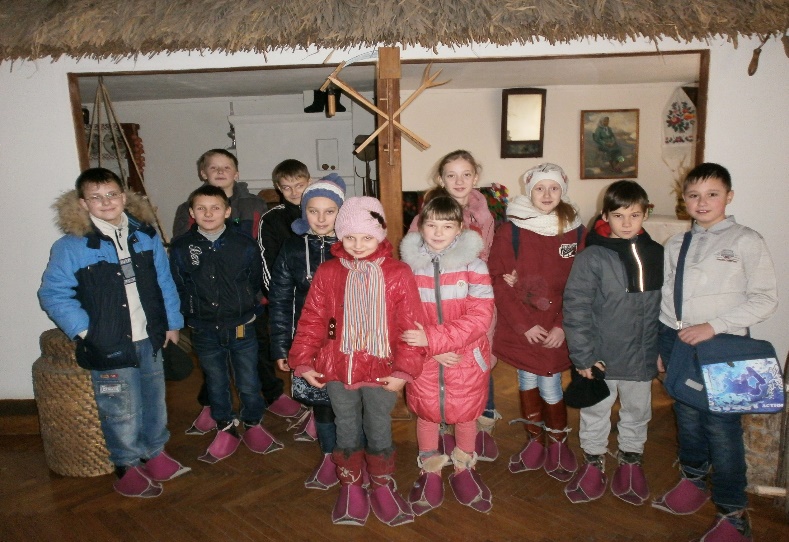 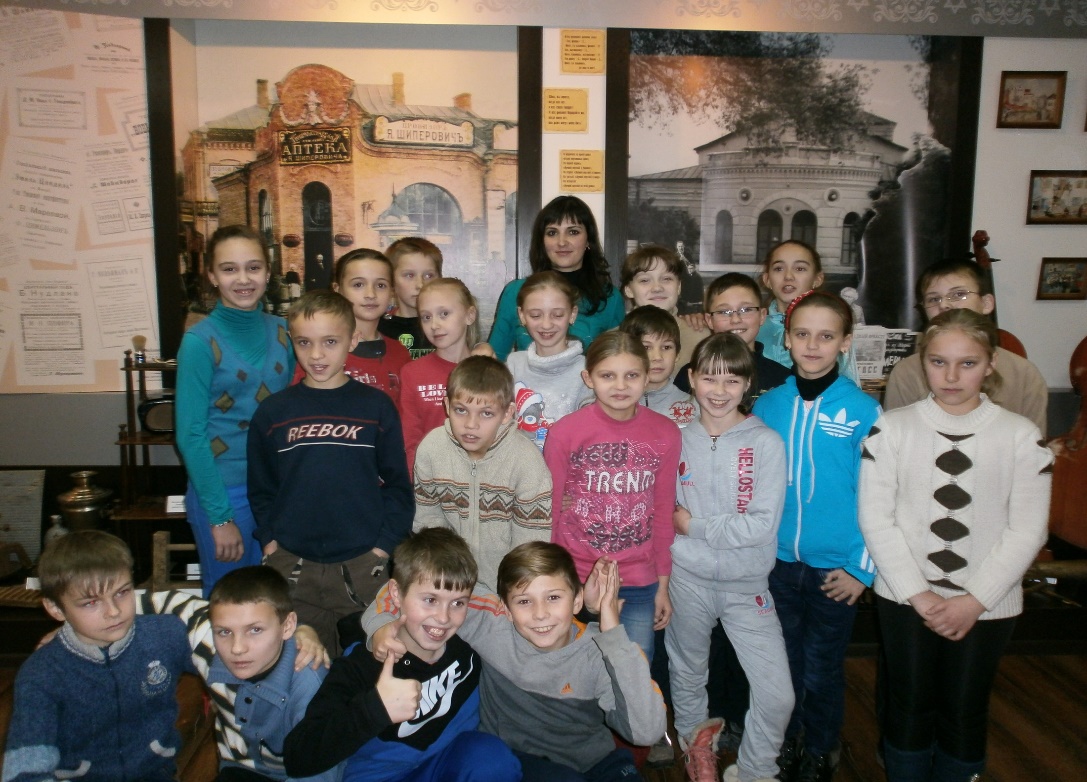 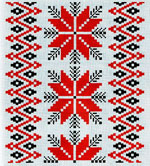 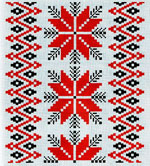 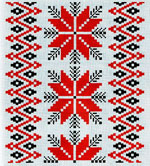 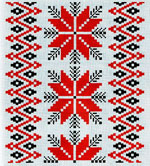 Екскурсії 2015-2016 н. р.
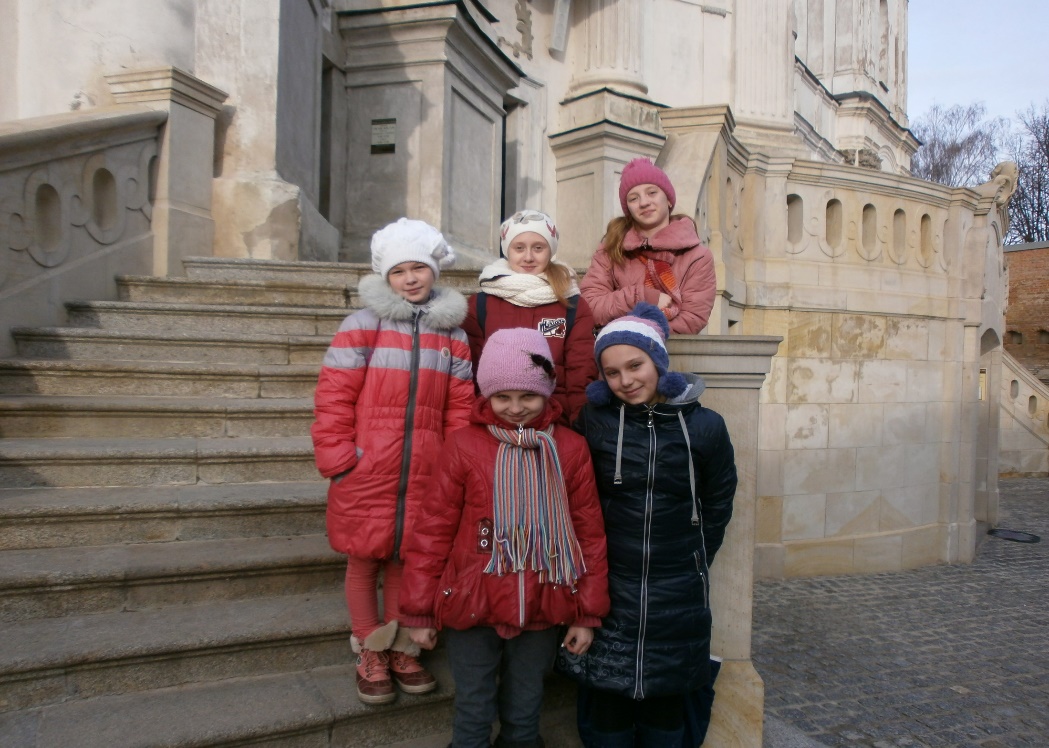 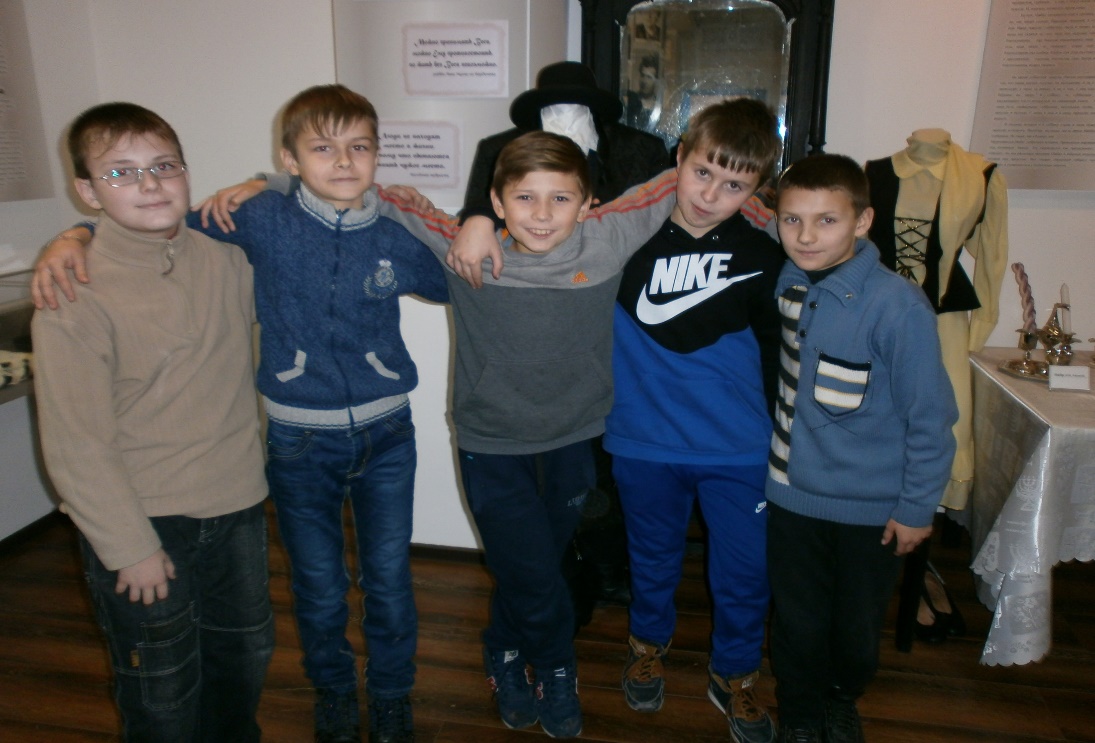 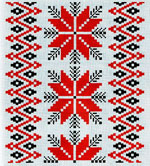 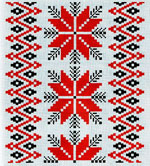 13
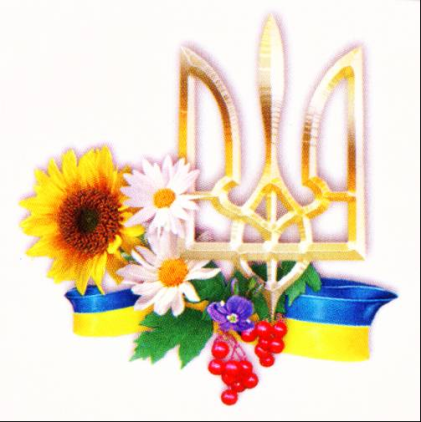 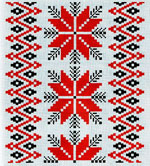 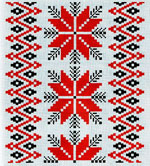 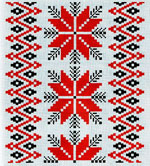 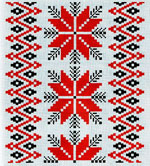 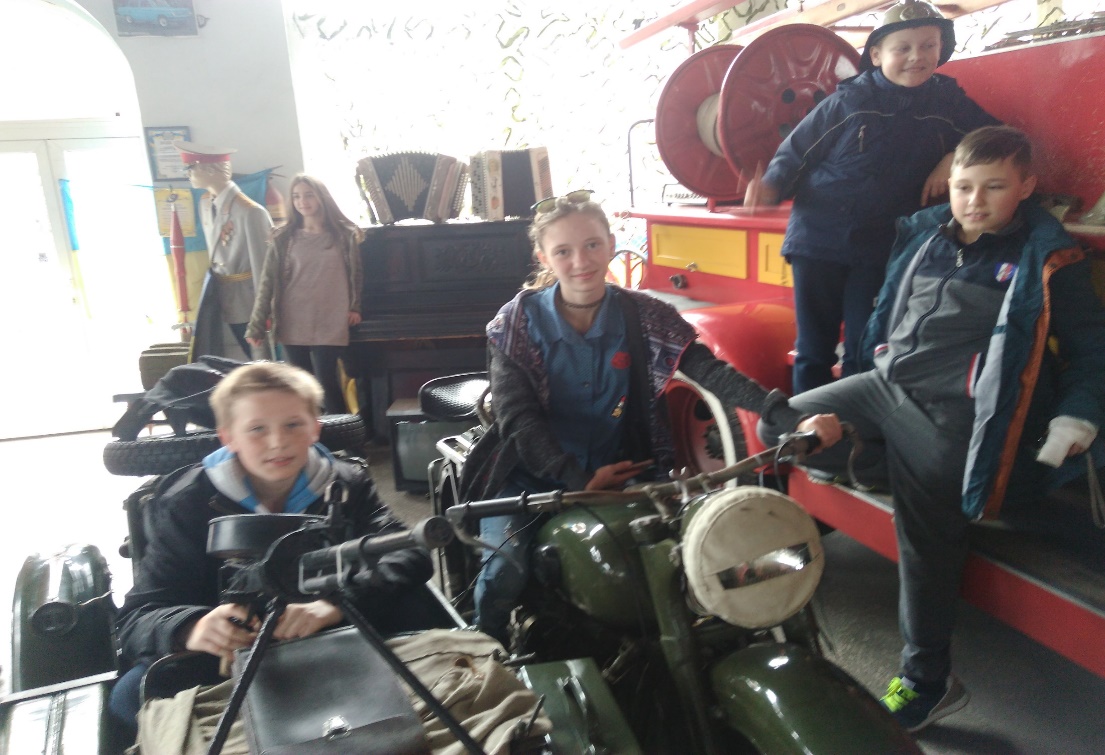 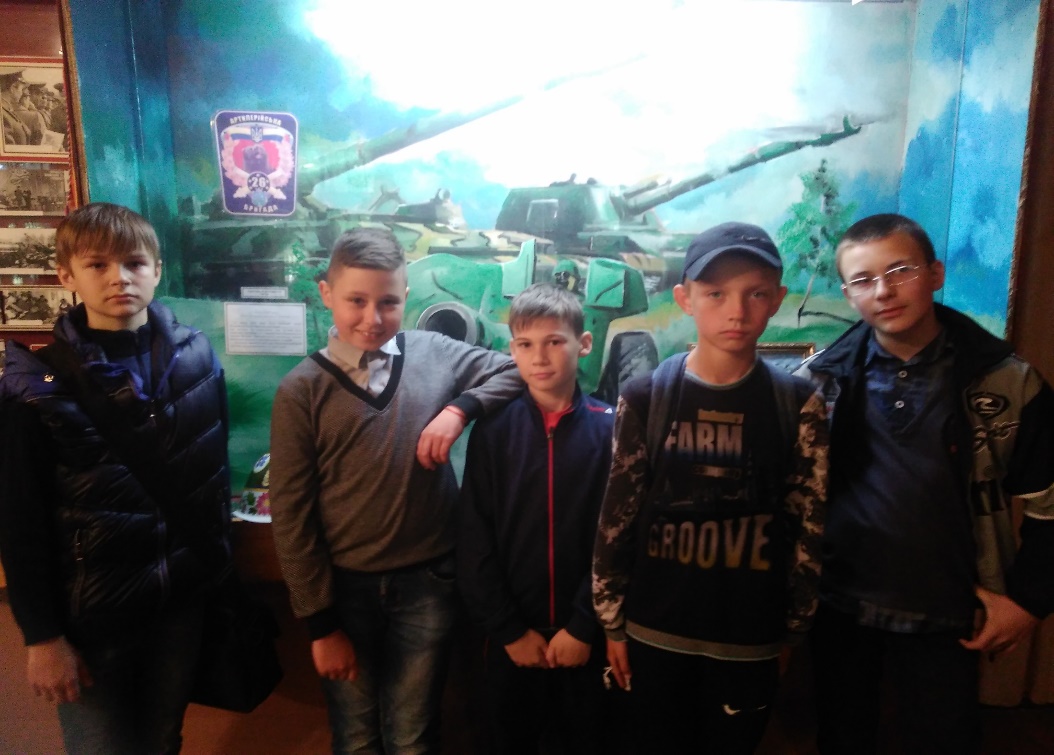 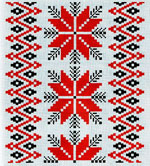 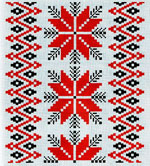 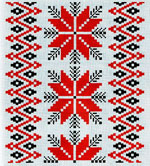 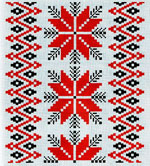 Екскурсії 2016-2017 н. р.
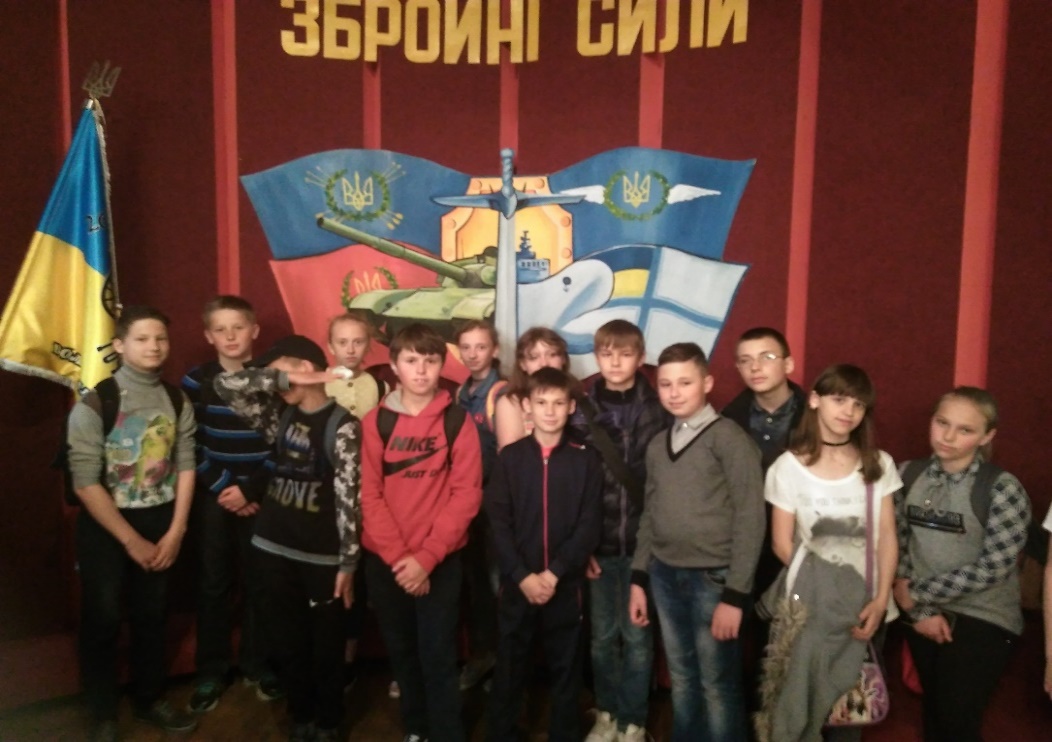 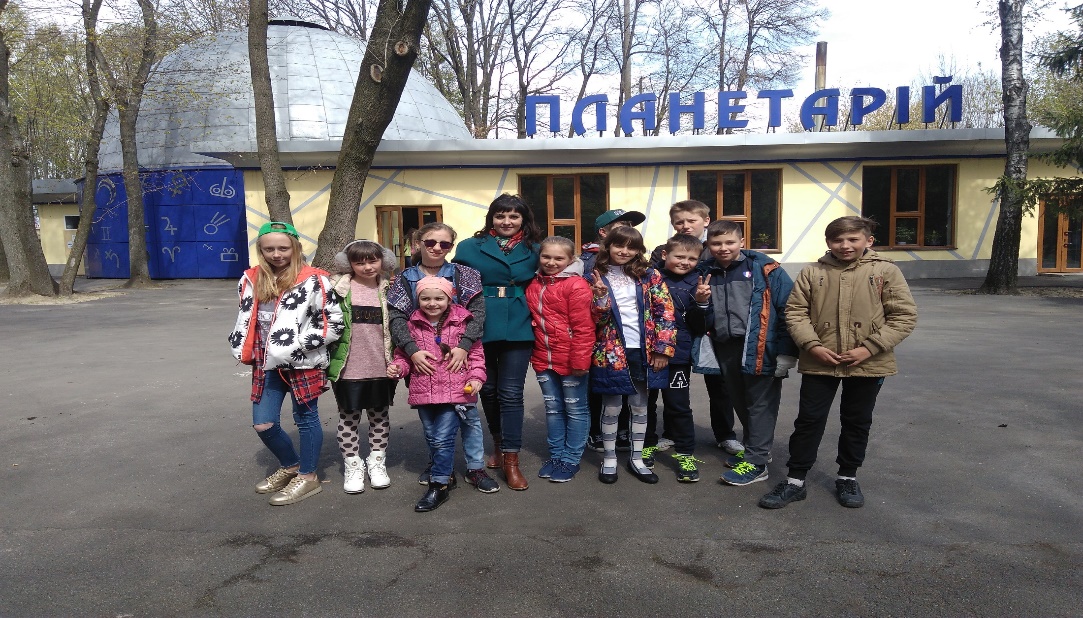 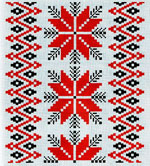 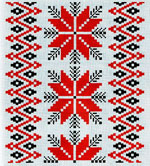 14
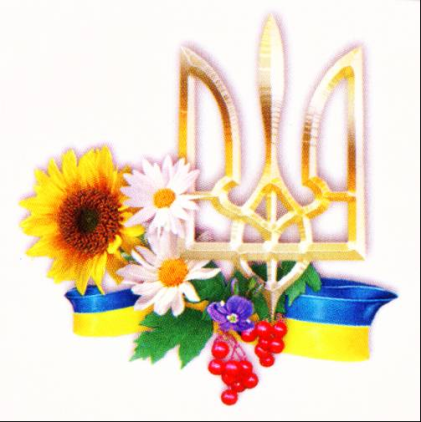 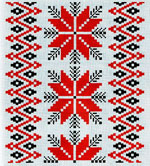 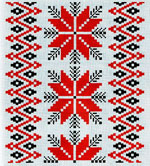 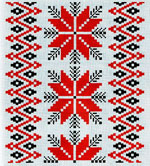 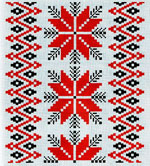 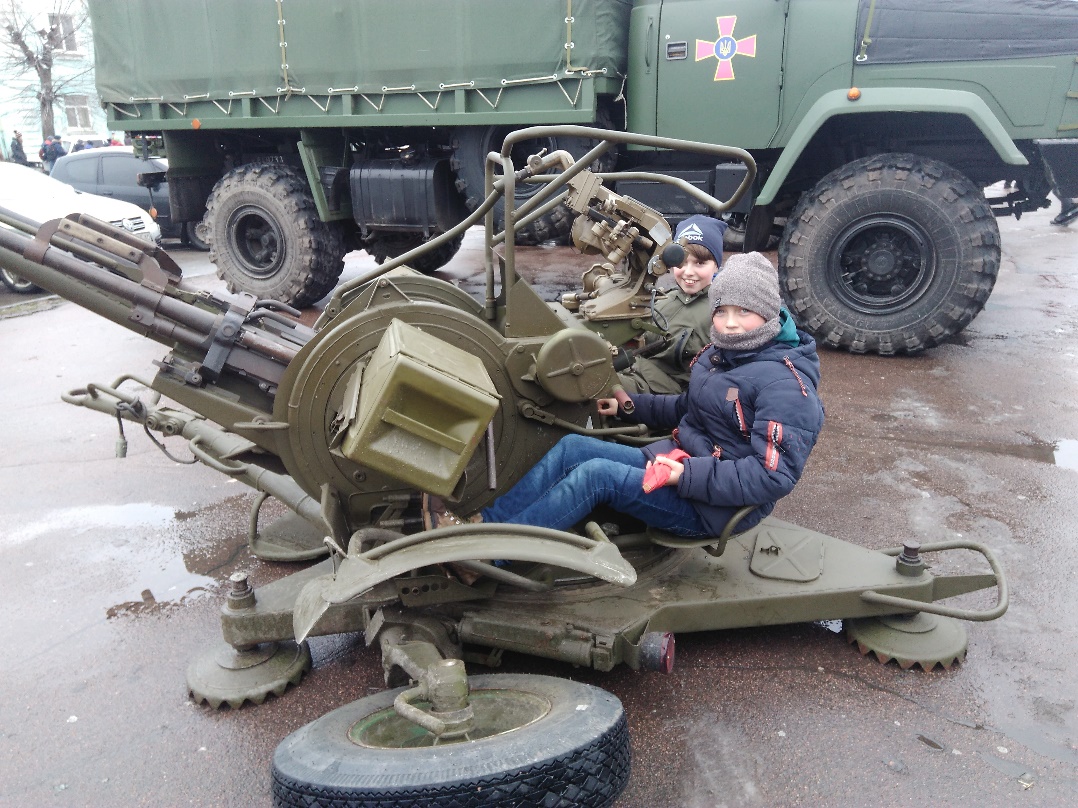 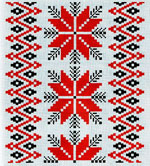 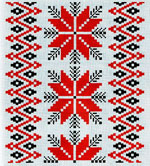 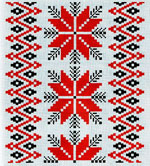 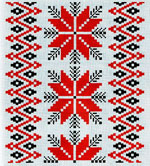 Екскурсії 2017-2018 н. р.
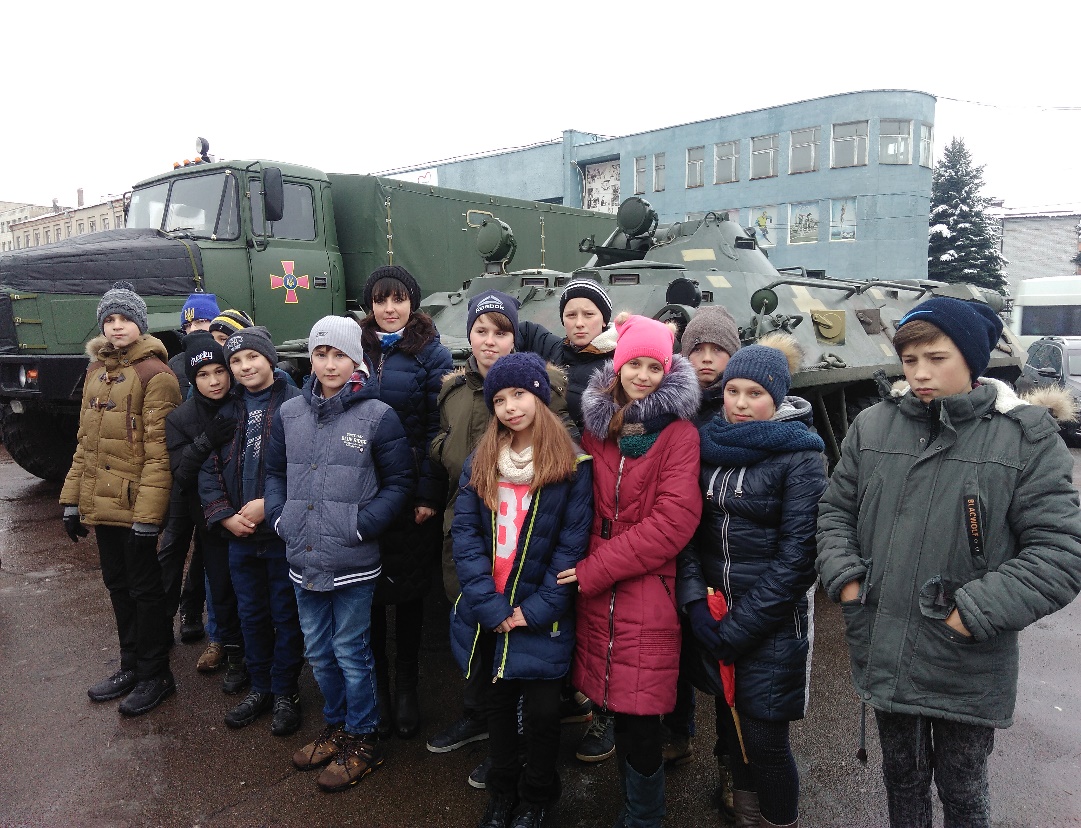 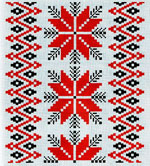 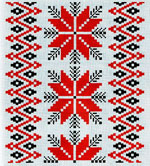 15
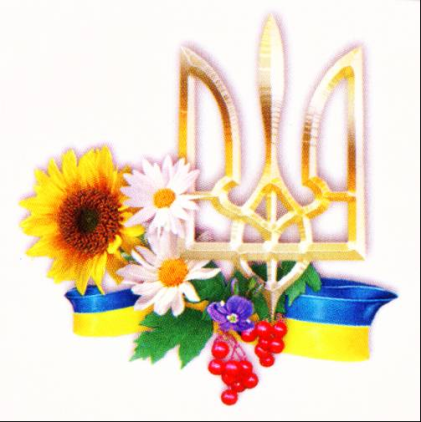 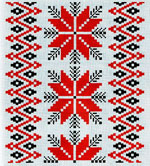 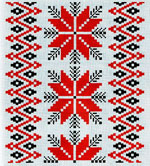 Результат впровадження активних форм виховної роботи спрямований на:
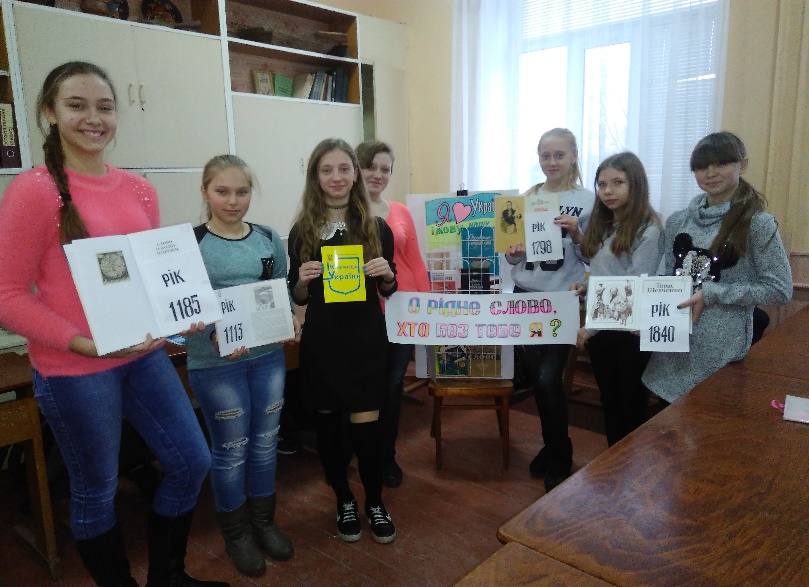 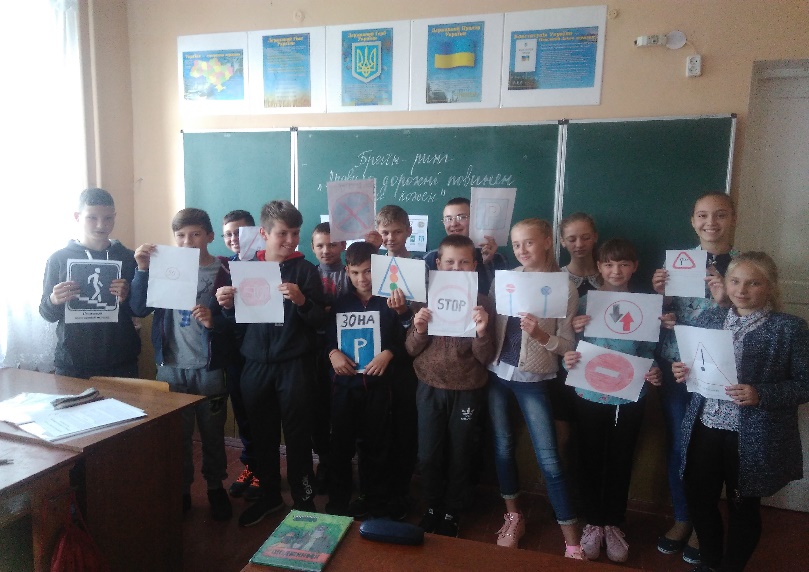 Дякую за увагу!
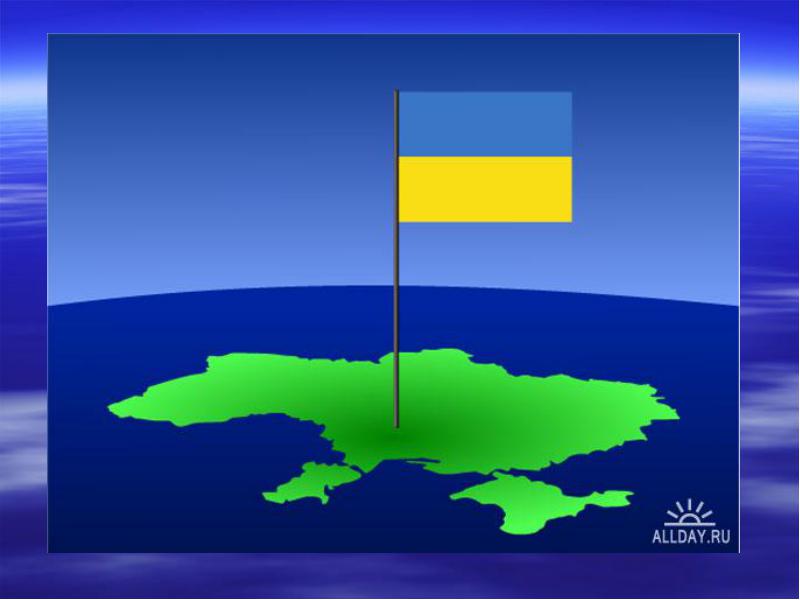 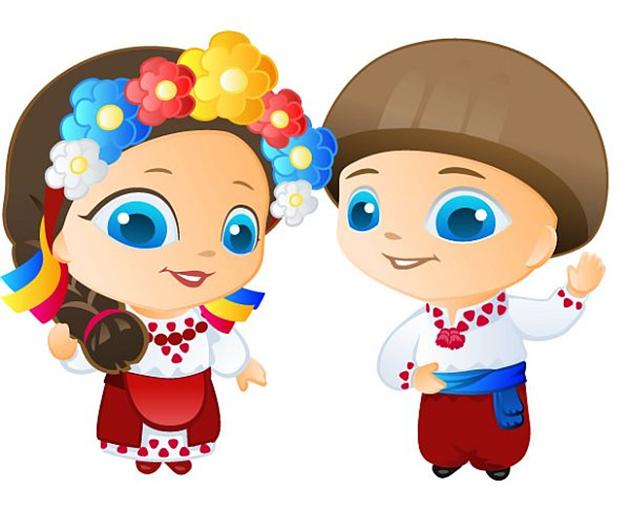 17